Ystad inför fyrfackssystem
Emma Nilsson
Miljöstrateg avfallsenheten Ystads kommun
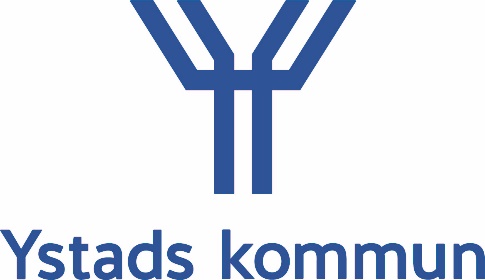 Agenda
Systemet
Historian bakom systemet och Ystads beslut
Förordningsförändringar
Genomförandeplanering
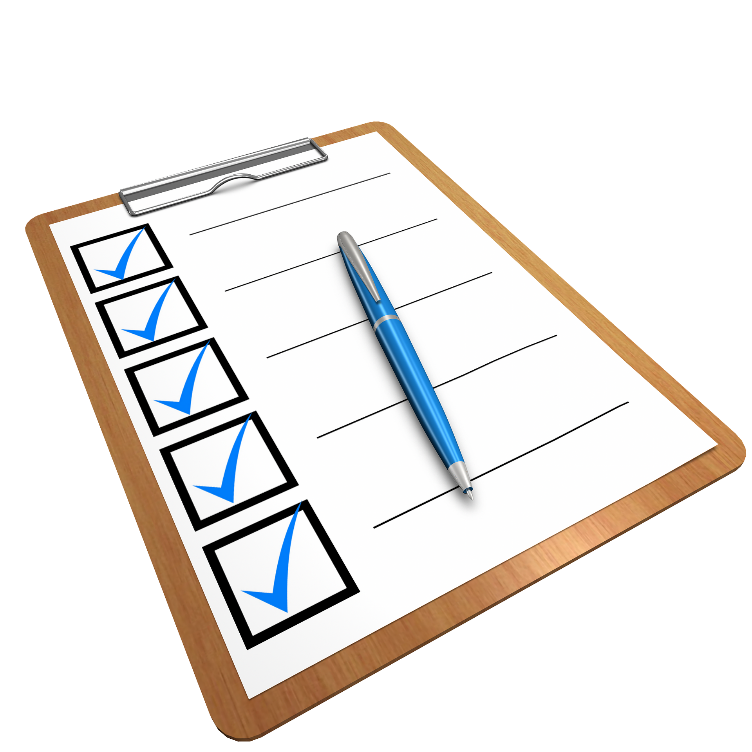 Systemet
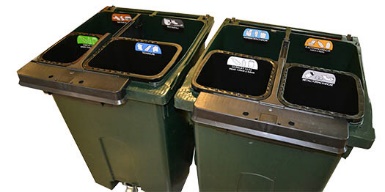 Två kärl med vardera fyra fack

8+ fraktioner: 8 fack + möjlighet att hänga boxar på kärlen

Avfallet lämnas löst i kärlen, förutom rest- och matavfall
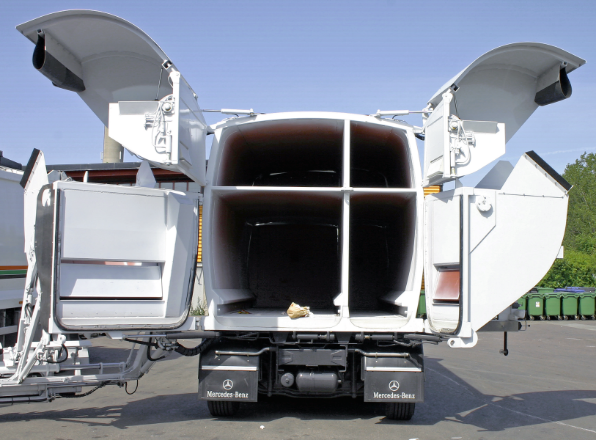 Fyrfacksbilar tömmer kärlen

Systemet används av en- och tvåbostadshushåll, t.ex. villor, radhus och fritidshus
Hur det började
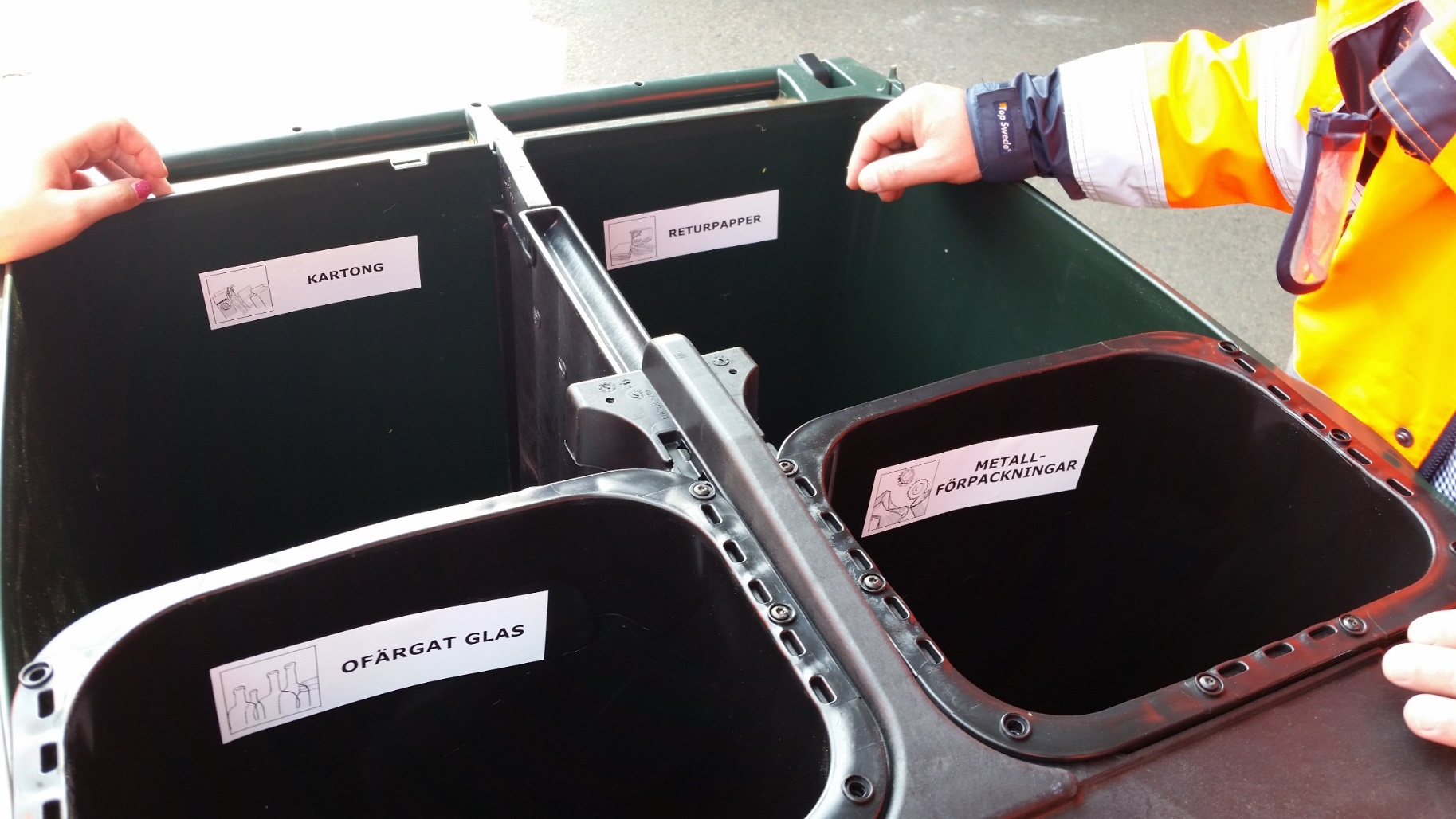 Motioner och medborgarförslag

Telefonsamtal och e-post och sociala media

Kommuninvånarna förväntar sig denna service
Fyrfack i Skåne
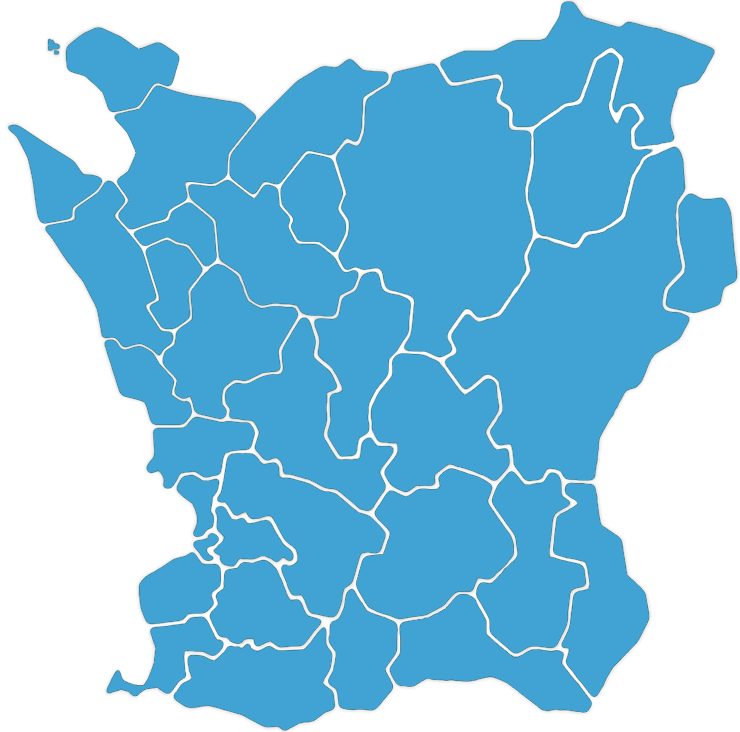 Varför dröjde det så länge i Ystad?
Vi lät de stora gå före

Utredningar på nationell nivå

Stort intresse och höga förväntningar

Beslut att köra igång arbetet
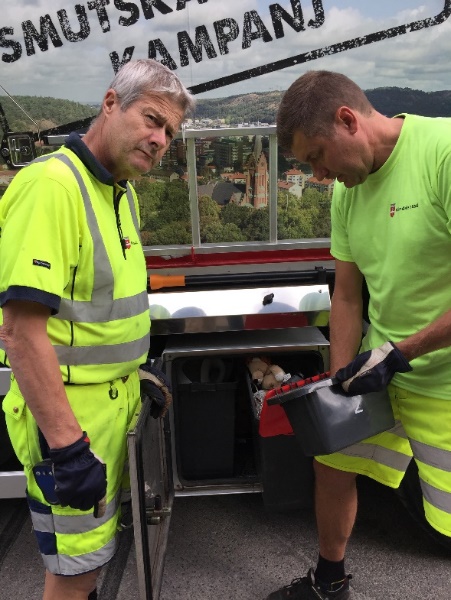 Jämförelse olika insamlingssystem
Jämförelse av befintliga insamlingssystem för en- och tvåbostadshus
Insamlade mängder och kvalitet
Transporter
Kostnader
Framkomlighet
Arbetsmiljö
Brukarperspektiv
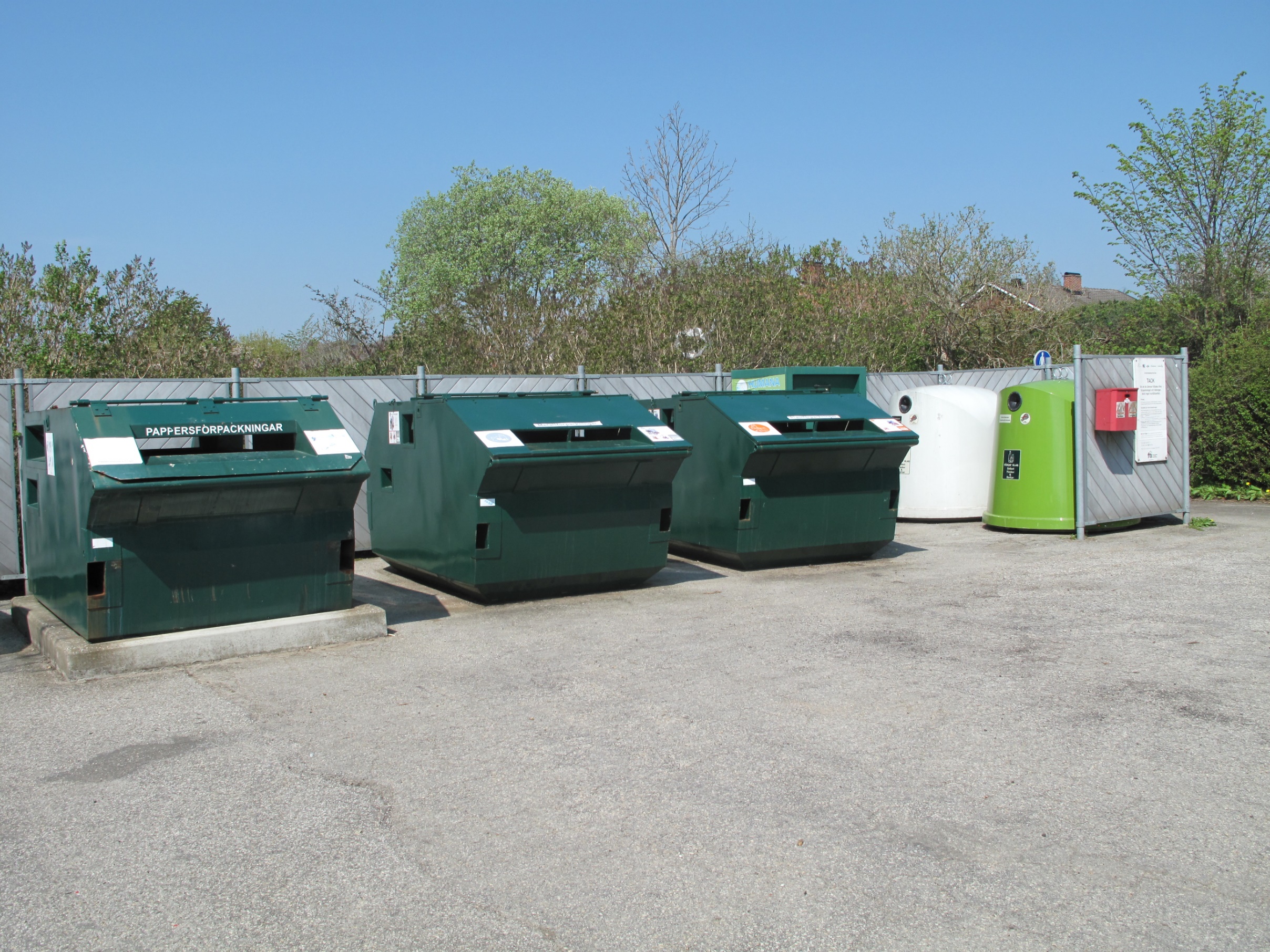 Många möjligheter
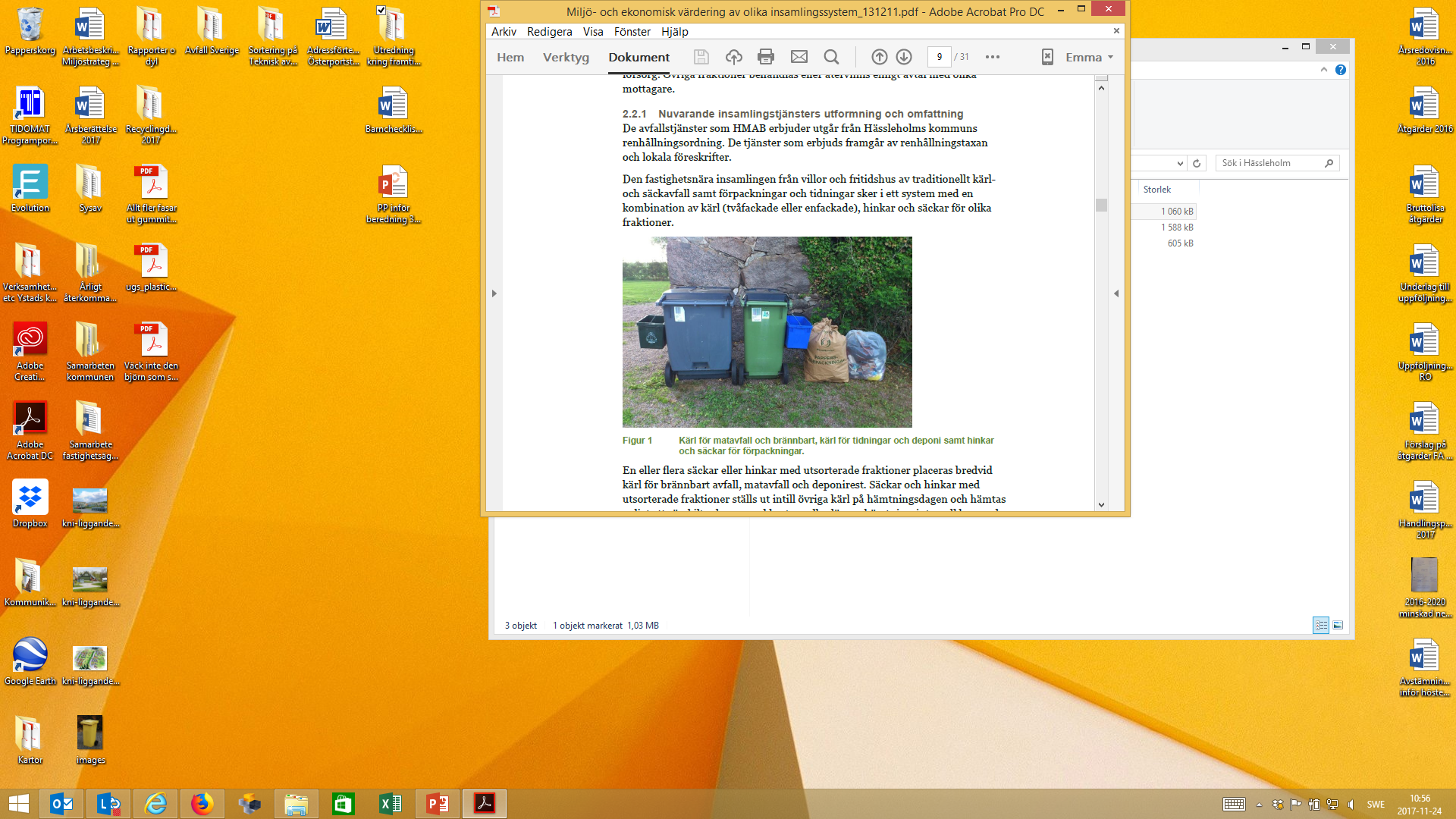 Bringsystemet (dagens system)
Fyrfack
Optisk sortering
Återvinningssäcken och liknande system
Blandad fraktion (gula tunnan)
Kvartersnära insamling
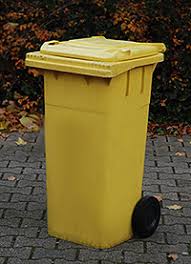 Varför fyrfack?
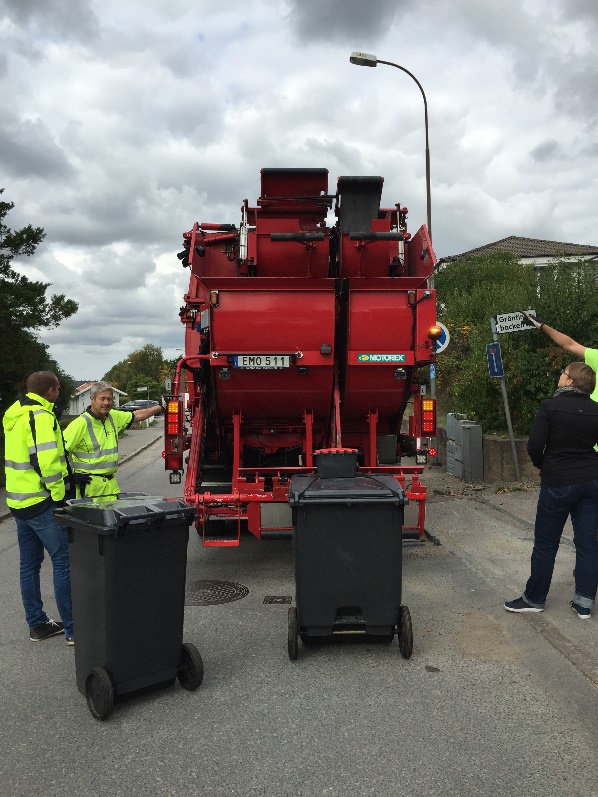 Hushållen sorterar ut ca 50 % mer förpacknings- och tidningsmaterial
Även mer matavfall sorteras ut
Minskade mängder restavfall
Bra service & hög kundnöjdhet
Pedagogiskt system med öppen sortering och möjlighet till okulär besiktning
Utredning fyrfackssystemet
Ville titta närmare på framkomligheten, arbetsmiljön och kostnaderna för systemet

Uppskattat anslutningsgrad 80-85 %

Arbetsmiljö +/-0

Uppskattad ökning av taxan med 4-5kr/tömning
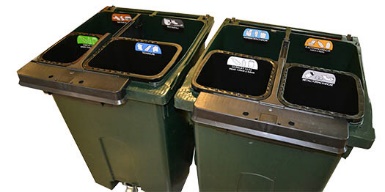 Beslut
Beslut i Samhällsbyggnadsnämnden i juni 2018
Två veckor senare: regeringsbeslut om förordningsförändringar
Insamlingen ska göras nära hemmet, fastighets- eller kvartersnära
Kommunerna ska tillhandahålla system för separat insamling av matavfall från hushållen senast 2021
Insamling av förpackningar och returpapper ska finnas i 60 % av alla bostadsfastigheter från och med 1 januari 2021 och i alla bostadsfastigheter från och med 1 april 2025
Beslut
Beslut i Samhällsbyggnadsnämnden i juni 2018
Två veckor senare: regeringsbeslut om förordningsförändringar
Insamlingen ska göras nära hemmet, fastighets- eller kvartersnära
Kommunerna ska tillhandahålla system för separat insamling av matavfall från hushållen senast 2021
Insamling av förpackningar och returpapper ska finnas i 60 % av alla bostadsfastigheter från och med 1 januari 2021 och i alla bostadsfastigheter från och med 1 april 2025
Beslut
Beslut i Samhällsbyggnadsnämnden i juni 2018
Två veckor senare: regeringsbeslut om förordningsförändringar
Insamlingen ska göras nära hemmet, fastighets- eller kvartersnära
Kommunerna ska tillhandahålla system för separat insamling av matavfall från hushållen senast 2021
Insamling av förpackningar och returpapper ska finnas i 60 % av alla bostadsfastigheter från och med 1 januari 2021 och i alla bostadsfastigheter från och med 1 april 2025
Beslut
Beslut i Samhällsbyggnadsnämnden i juni 2018
Två veckor senare: regeringsbeslut om förordningsförändringar
Insamlingen ska göras nära hemmet, fastighets- eller kvartersnära
Kommunerna ska tillhandahålla system för separat insamling av matavfall från hushållen senast 2021
Insamling av förpackningar och returpapper ska finnas i 60 % av alla bostadsfastigheter från och med 1 januari 2021 och i alla bostadsfastigheter från och med 1 april 2025
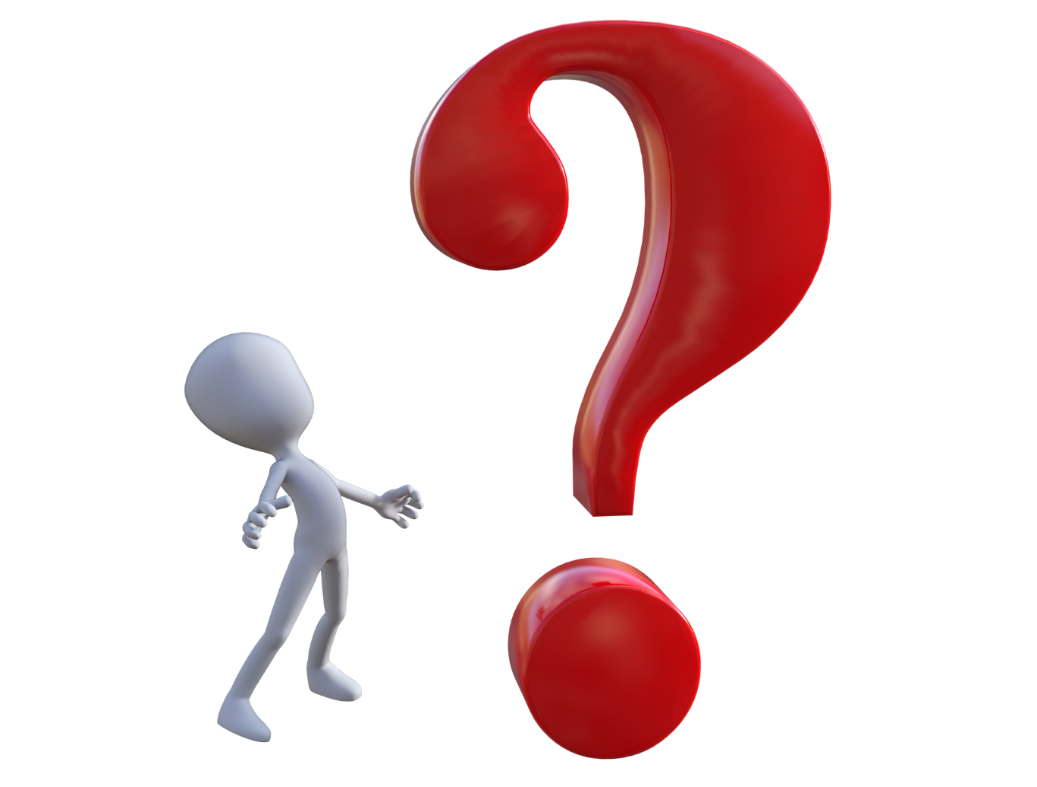 Vad gör vi nu?
Vad innebär förordningsförändringarna?
Hur resonerade vi?
Hur resonerade andra kommuner?
Beslut att fortsätta arbetet
Tidplan för genomförande
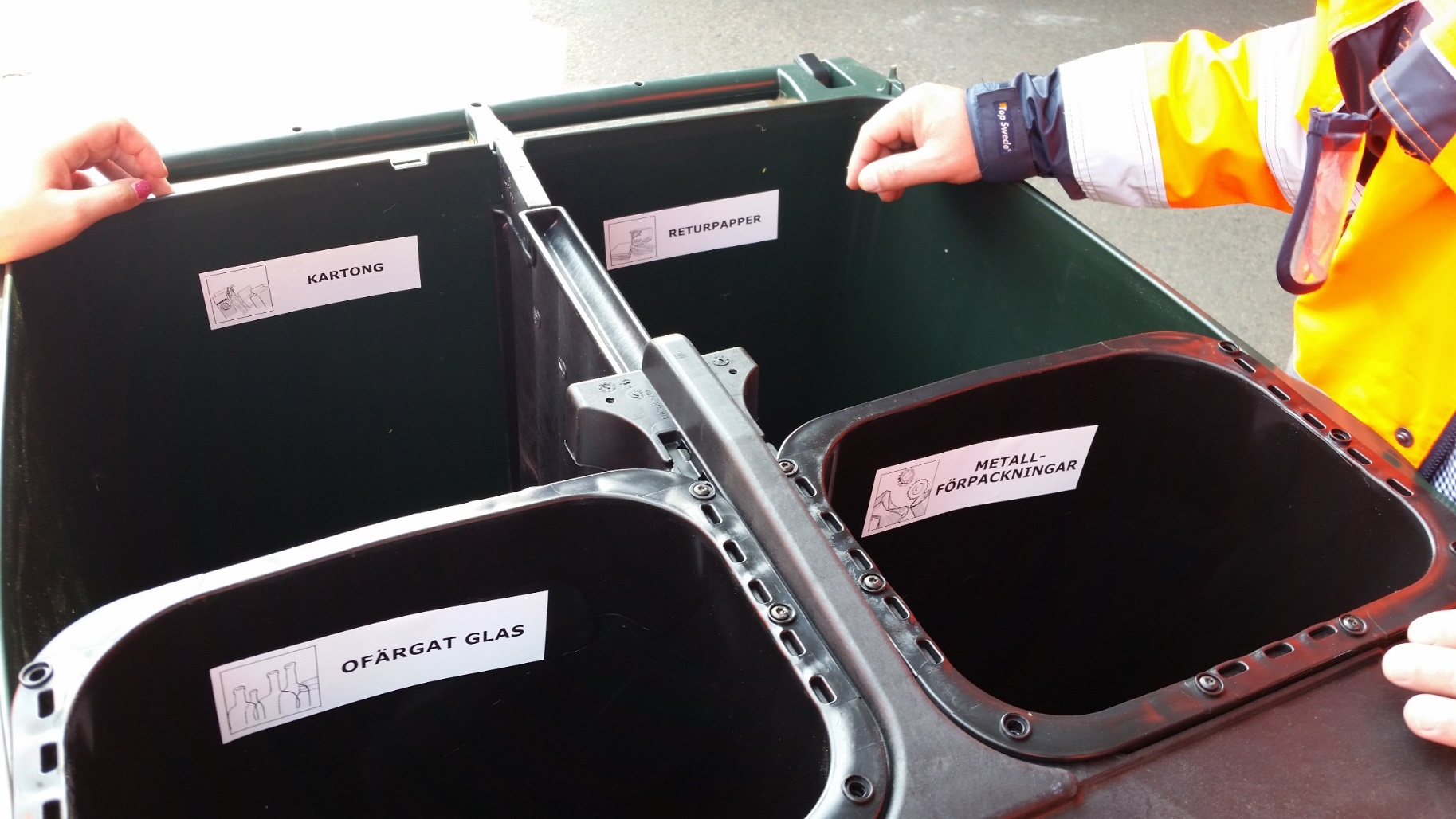 Förberedelser och utformning av insamlingssystem: 2019
Planering för införande: 2019-2021
Införande etapp 1: 2021
Införande etapp 2: 2022
Uppföljning: vintern 2022/23
Förberedelser och utformning av insamlingssystem 2019
Rekrytering extratjänst på kontoret, våren 2019
Uppdatera renhållningsordningen, våren 2019
Utformning av kärl, våren 2019
Beslut om abonnemang, våren 2019
Hantering av insamlat material, våren/sommaren 2019 
Kommunikationsplan, sommaren 2019
Planering för införande 2019-2021
Upphandling fordon, december 2018-september 2019
Planera metod för utrullning av det nya systemet inklusive hemtagning av gamla kärl, hösten 2019
Se över administrativa system, vintern/våren 2020
Upphandling kärl, våren/sommaren 2020
Beslut ny taxa, senast december 2020
Ruttplanering, vintern/våren 2021
Införande etapp 1
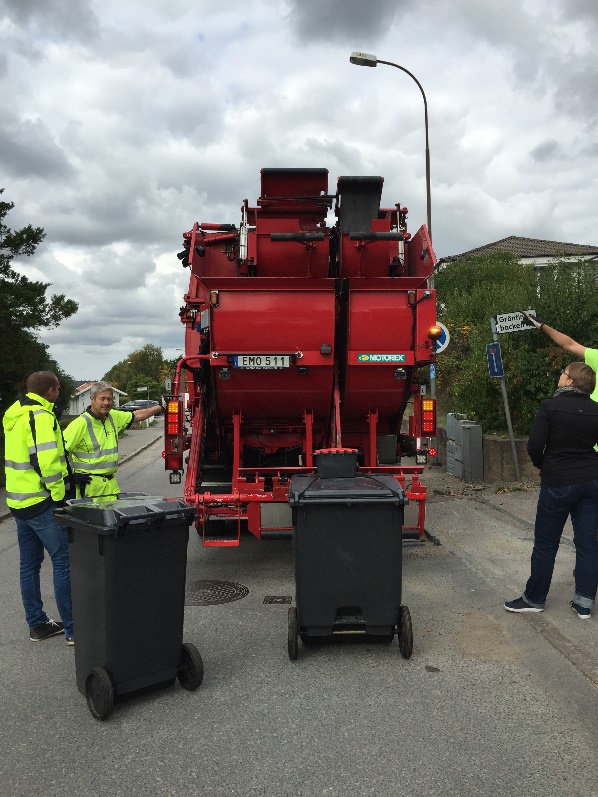 Utskick till abonnenter, våren 2021
Framkomlighet och arbete svåra hämtställen, våren/sommaren 2021
Leverans kärl och fordon, september 2021
Kärl ut och start insamling etapp 1, september 2021
Införande etapp 2
Utskick, våren 2022
Framkomlighet och arbete svåra hämtställen, våren/sommaren 2022
Leverans kärl och fordon, september 2022
Kärl ut och start insamling etapp 2, september 2022
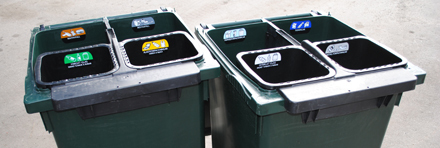 Uppföljning
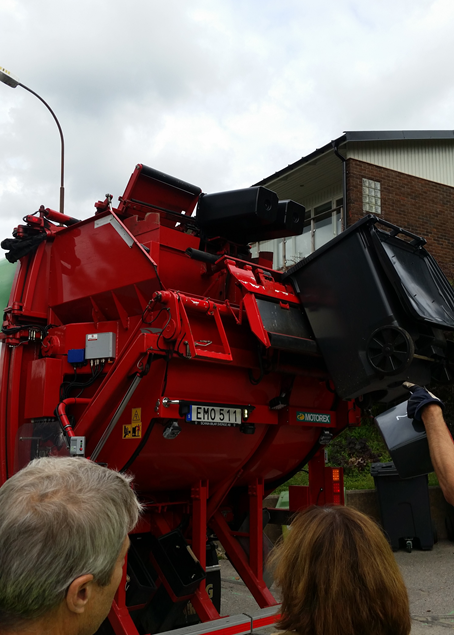 Uppföljning utrullning etapp 1, vintern 2021/22
Uppföljning genomförande, vintern 2022/23
Kontakt
E-post emma.e.nilsson@ystad.se
Tel. 0411-577086
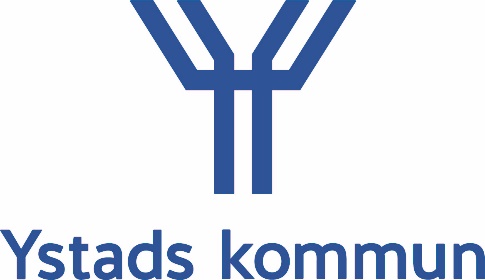